Комплексное применение элементов синхронного плавания как современное, эффективное средство обучения плаванию детей дошкольного возраста.
МДОУ « Детский сад № 206 комбинированного вида». 
Инструктор по плаванию Красова Ж.В.
Танцевальное  упражнение   « Кувшинка»
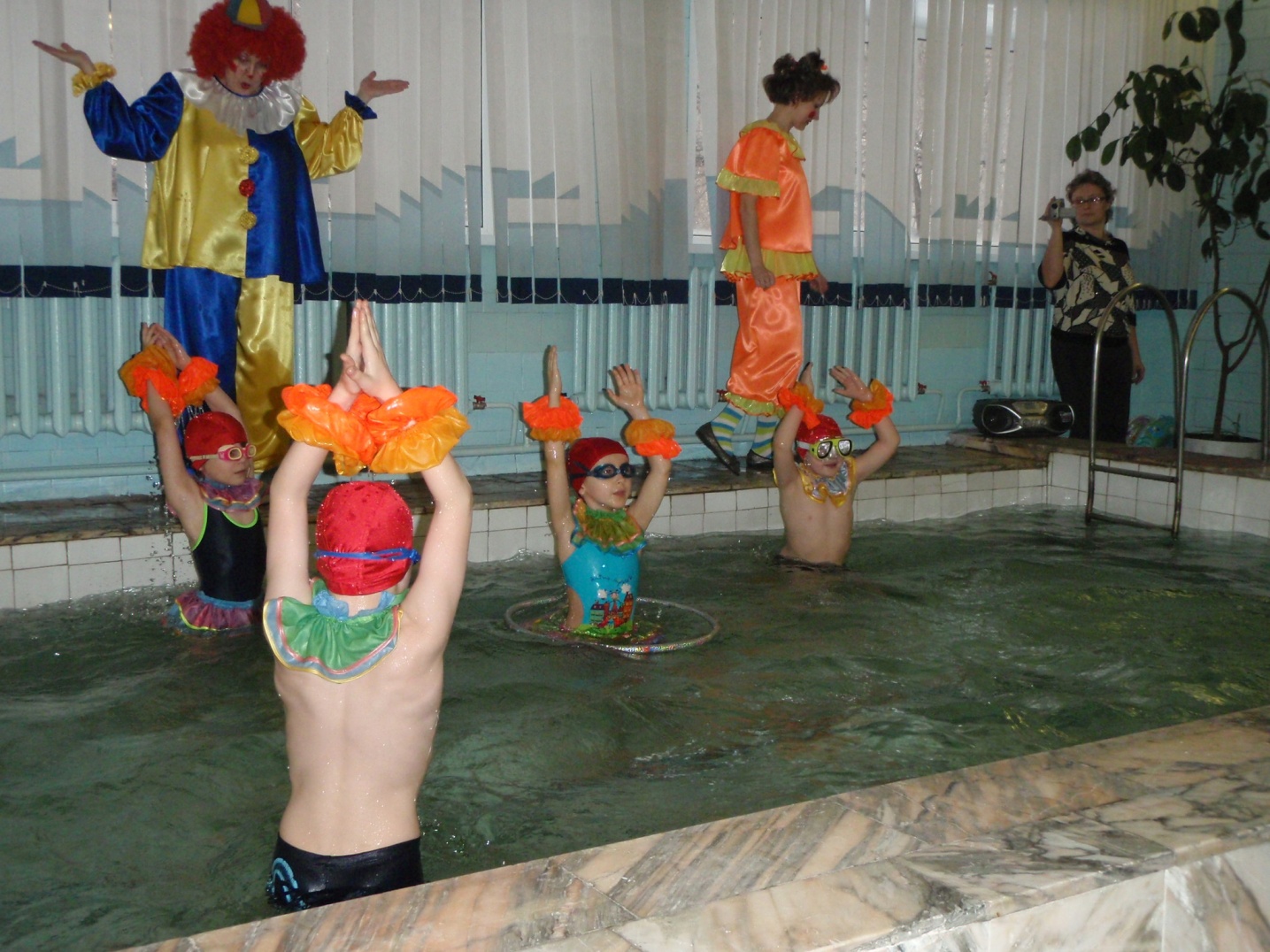 Танцевальное  упражнение с обручем  « Рисуем восьмёрки».
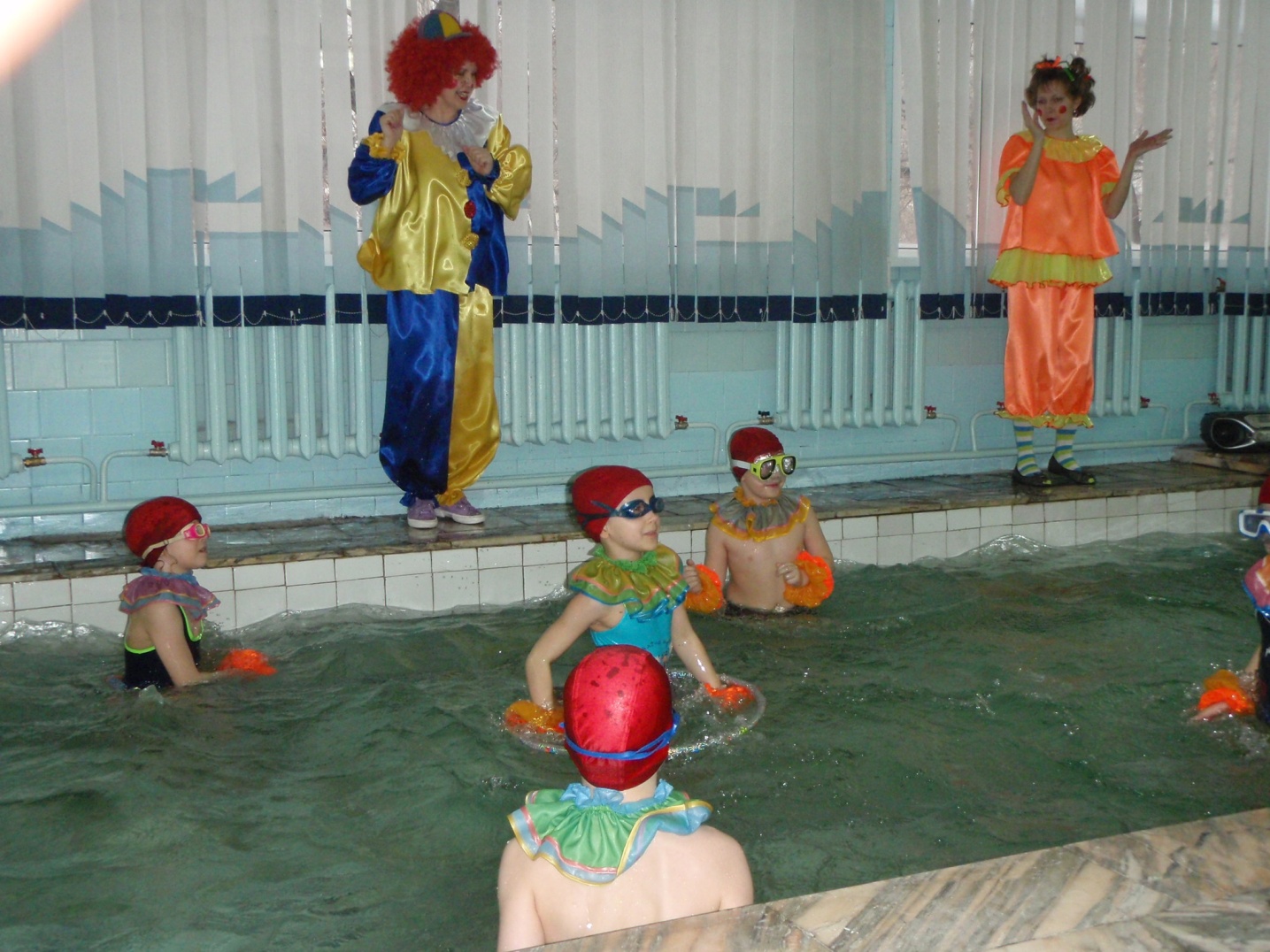 Танцевальное упражнение « Кораблики»
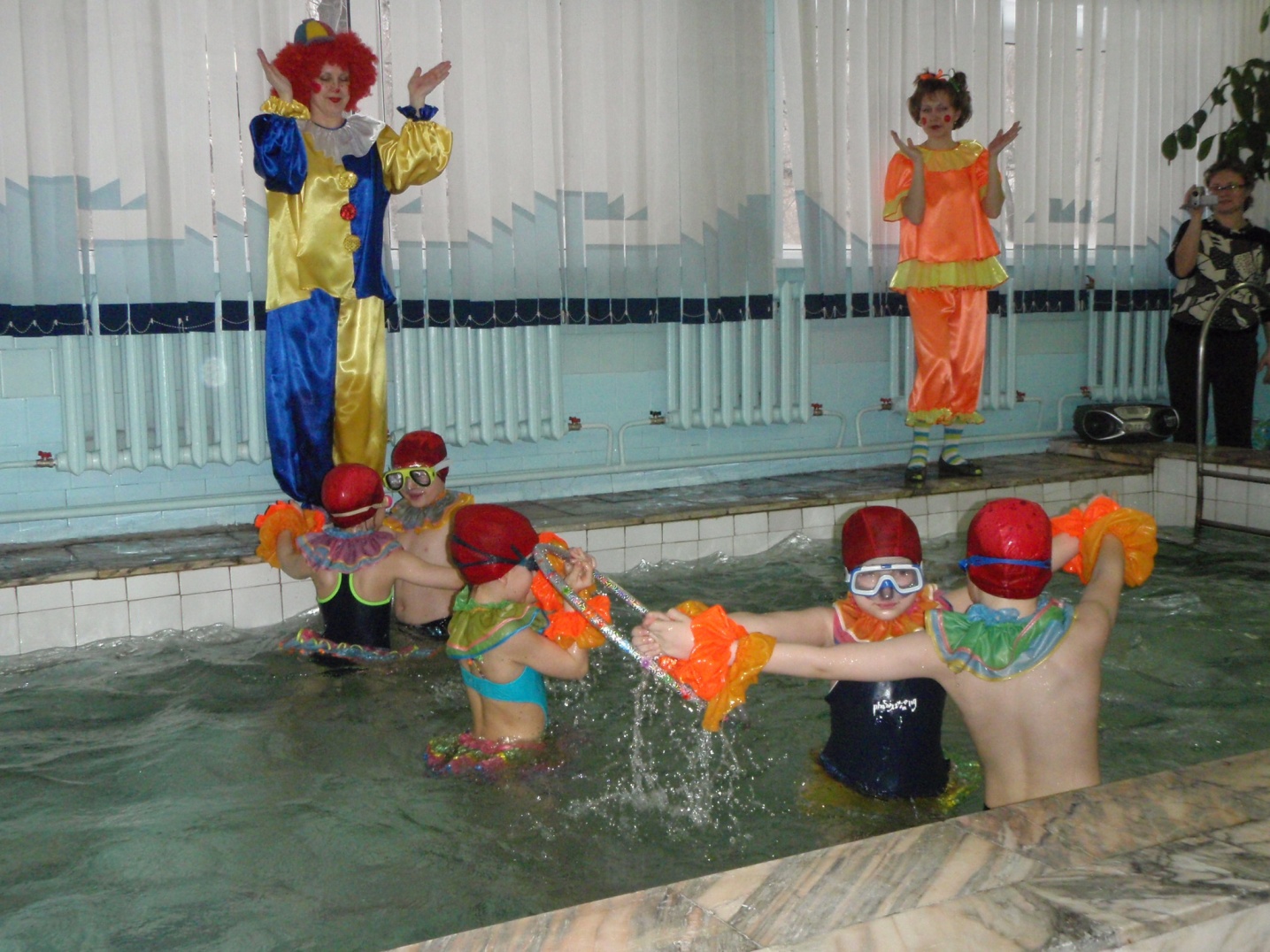 Танцевальное упражнение « Мельница»
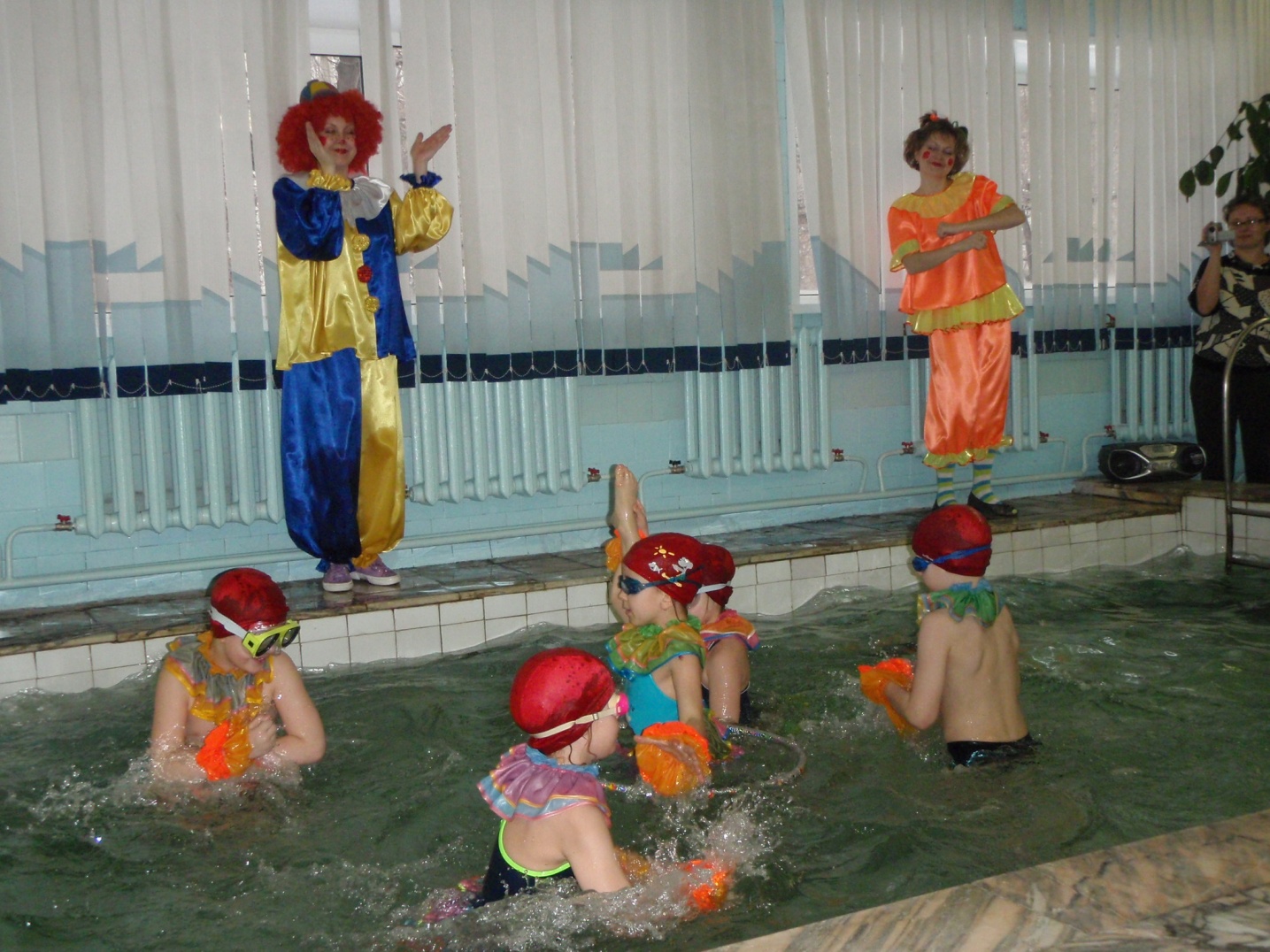